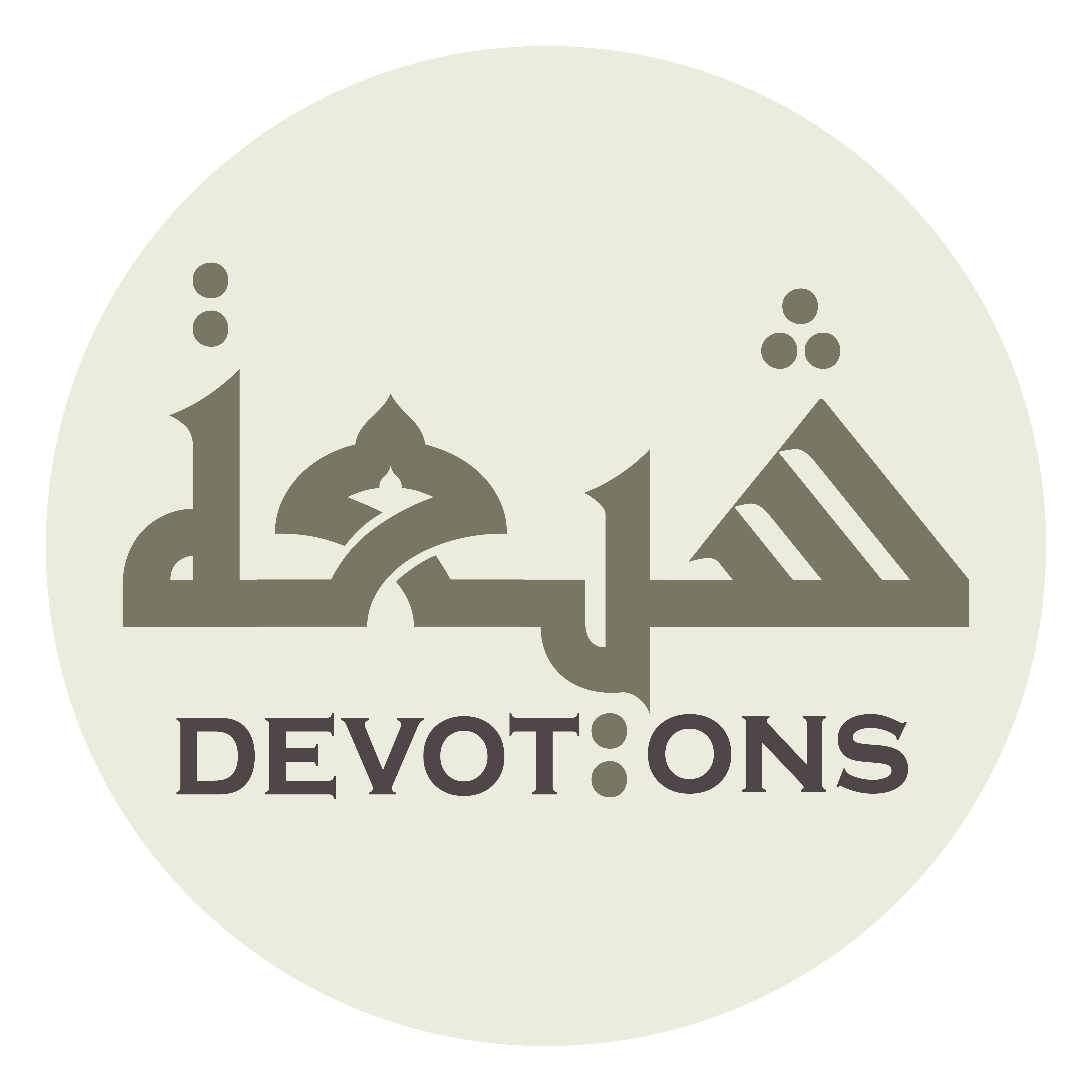 Dua between two Sajdahs
اَسْتَغْفِرُ اللَّهَ رَبِّيْ وَاَتُوْبُ اِلَيْهِ
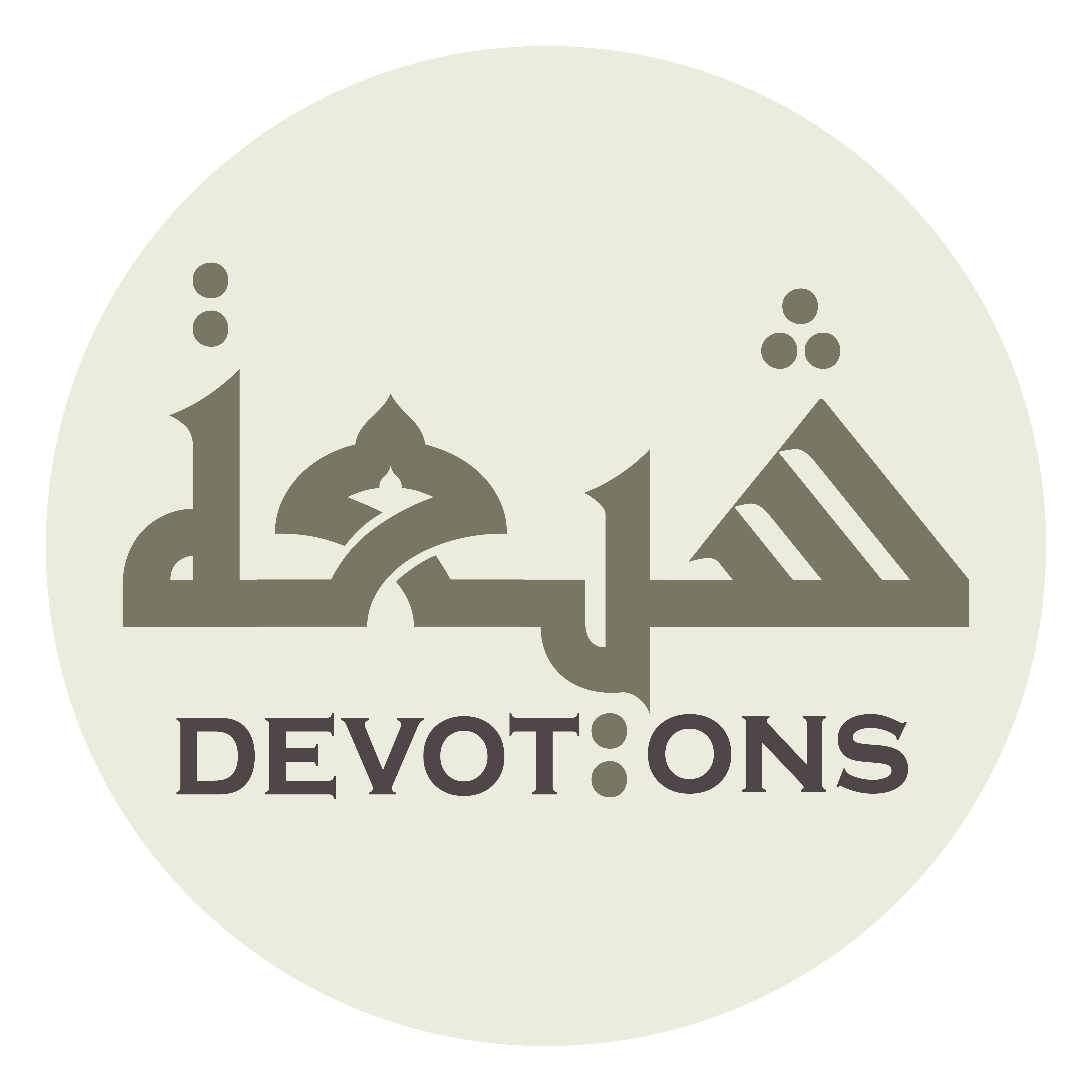 اَسْتَغْفِرُ اللَّهَ رَبِّيْ وَاَتُوْبُ اِلَيْهِ

astaghfirullāha rabbī wa-atūbu ilayh

I seek forgiveness of Allah and I turn to Him
Dua between two Sajdahs
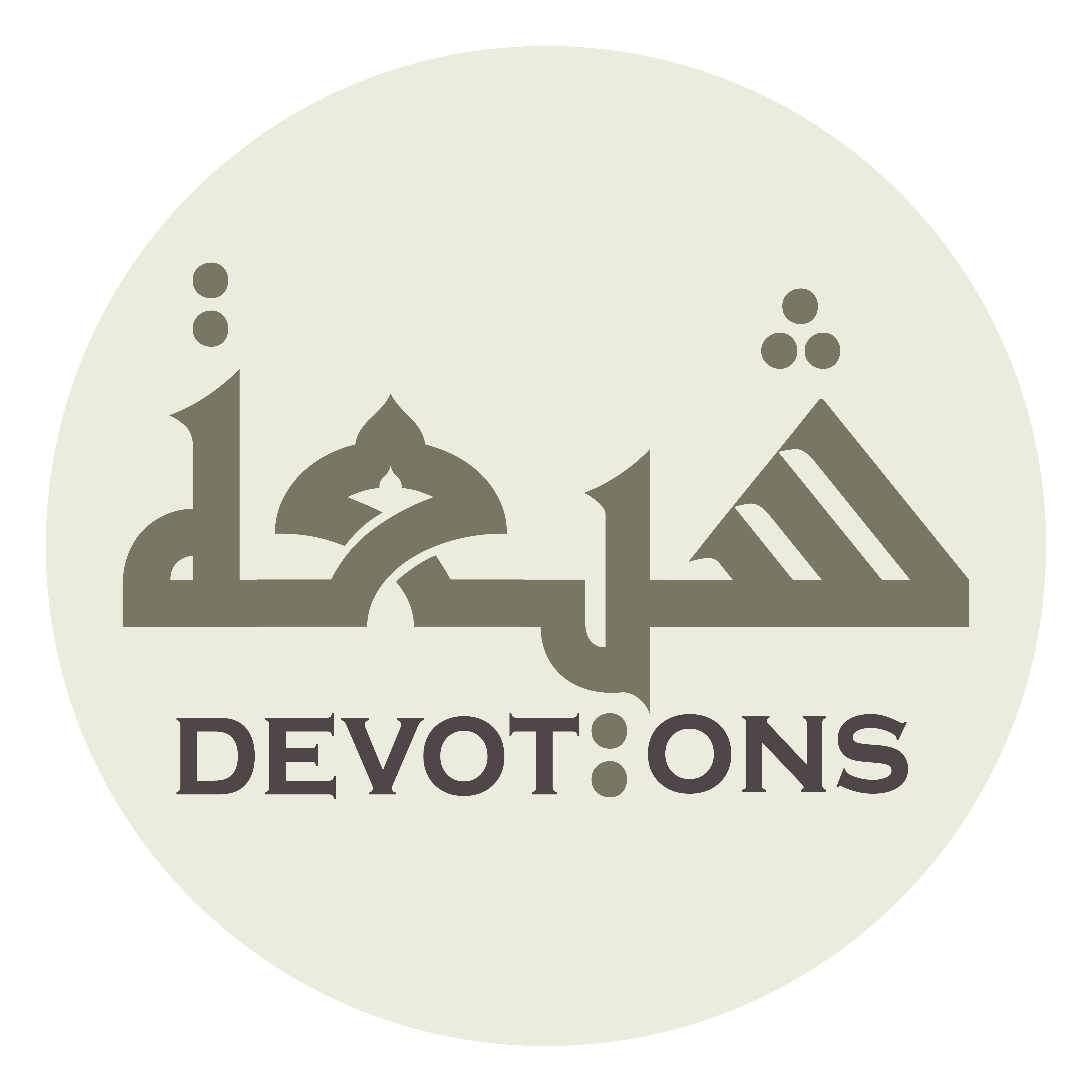 اَللَّهُمَّ اغْفِرْ لِيْ وَارْحَمْنِيْ

allāhummaghfir lī war-ḥamnī

O Allah, forgive me and have mercy on me
Dua between two Sajdahs
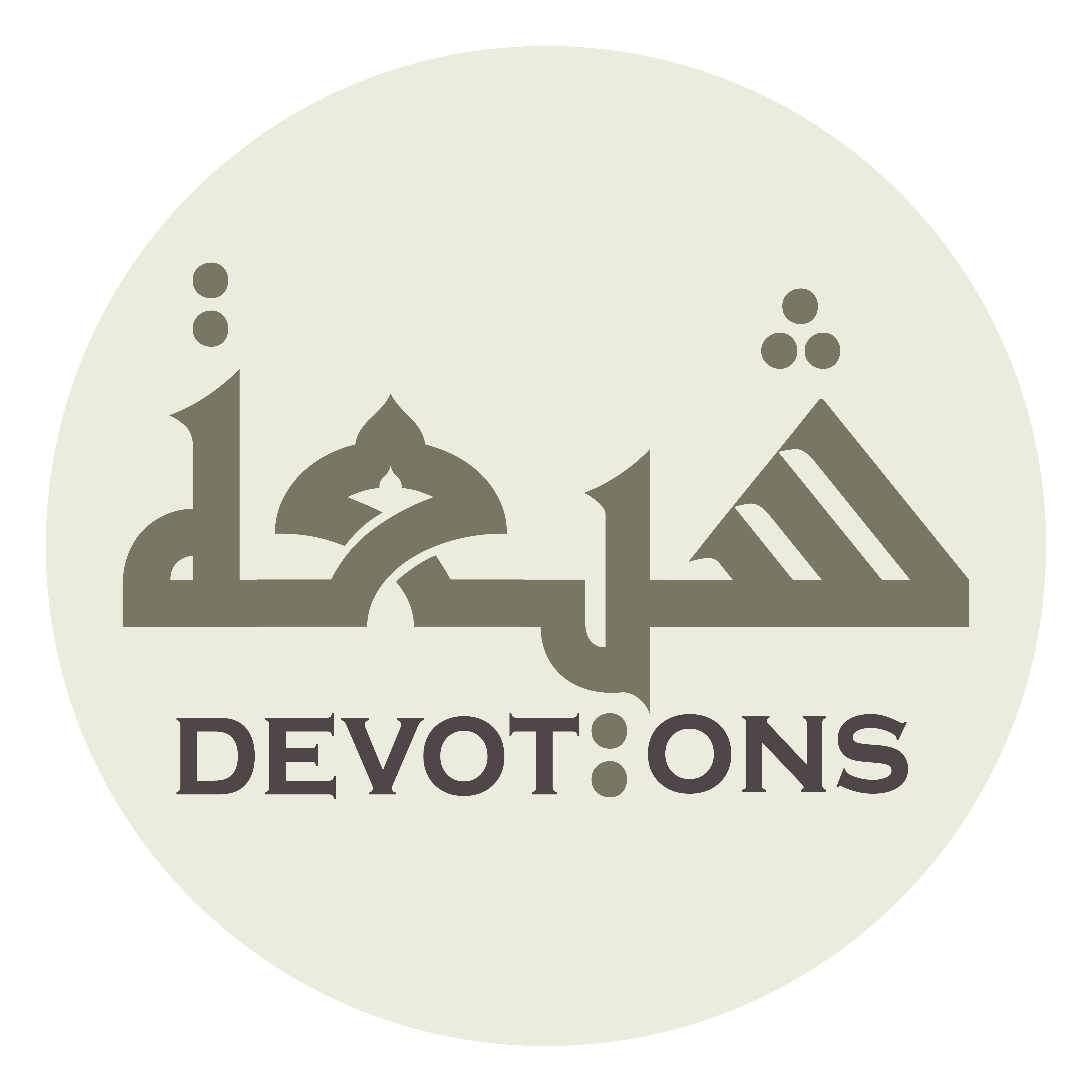 وَاجْبُرْنِيْ وَادْفَعْ عَنِّيْ وَعَافِنِيْ

wajbur-nī wadfa` `annī wa`āfinī

help me, and avert from me, and grant me well-being
Dua between two Sajdahs
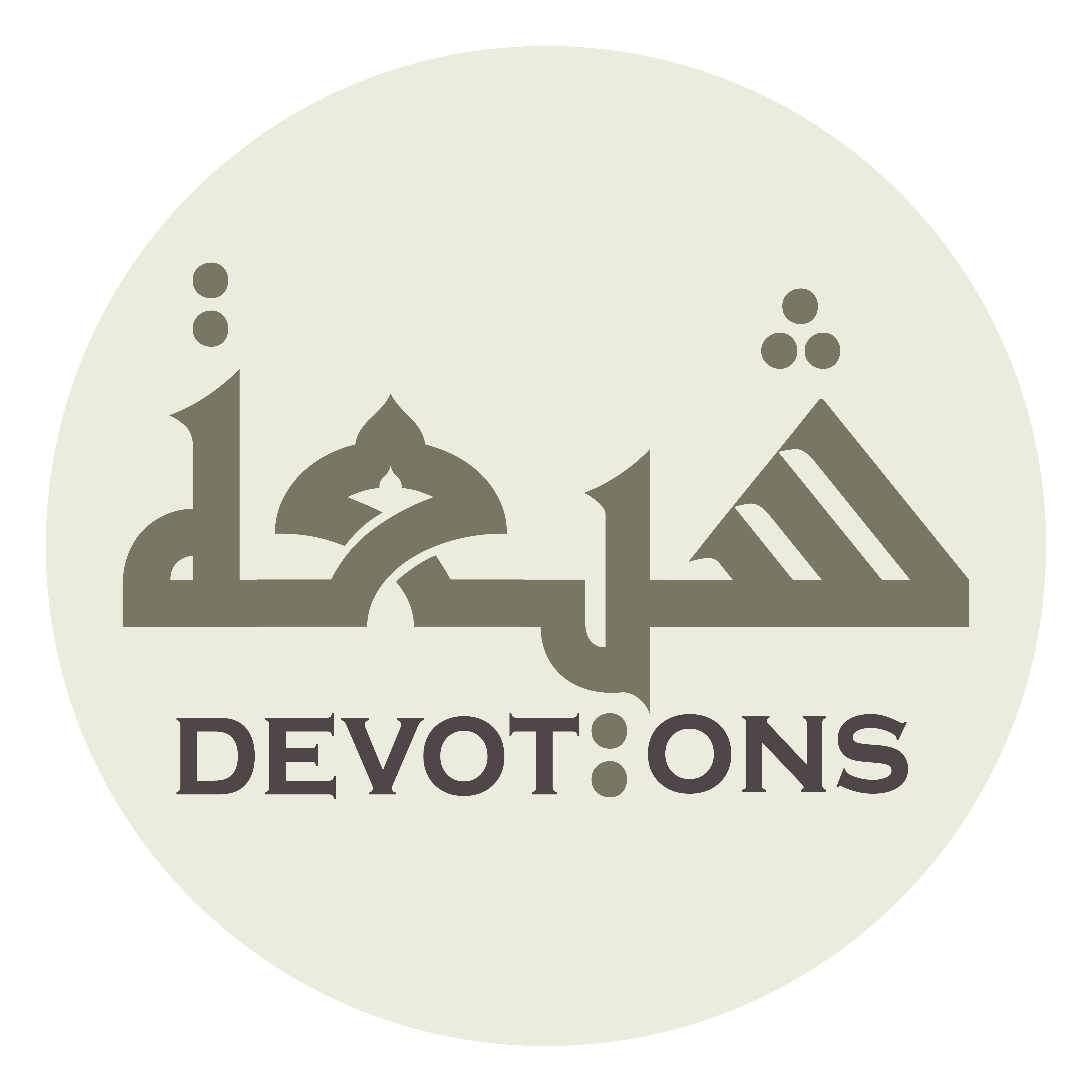 وَ اِنِّيْ لِمَا اَنْزَلْتَ اِلَيَّ مِنْ خَيْرٍ فَقِيْرٍ

wa innī limā anzalta ilayya min khayrin faqīr

And, Surely I am in need of any good You may send down on me
Dua between two Sajdahs
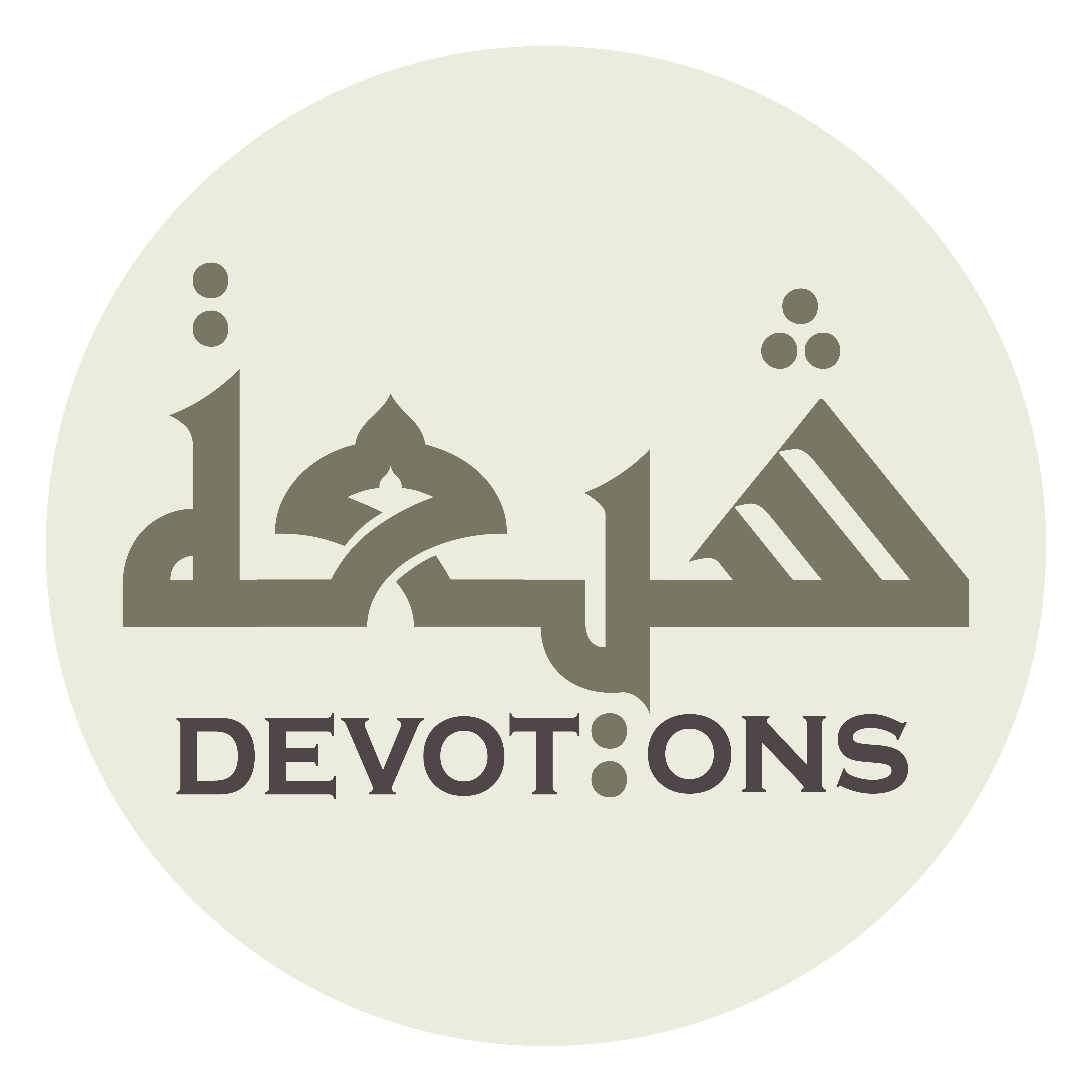 تَبَارَكَ اللَّهُ رَبَّ الْعَالَمِيْنَ

tabārakallāhu rabbal `ālamīn

Blessed be Allah the Lord of the Worlds
Dua between two Sajdahs